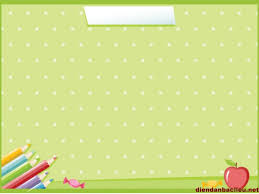 LĨNH VỰC 
PHÁT TRIỂN NGÔN NGỮ
Đề tài :nhận biết con gà ,con vịt
Đối tượng 24-36 tháng
Thời gian :15-20 phút
Giáo viên: Nguyễn Khánh Ly
Bắt chước tiếng kêu các con vật
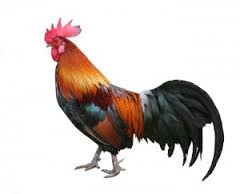 Con gà trống
Thân gà
Đầu gà
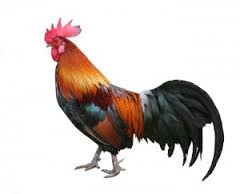 Đuôi gà
Chân gà
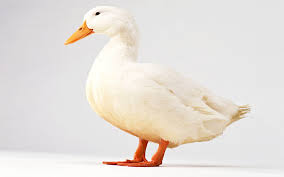 Đầu vịt
Thân vịt
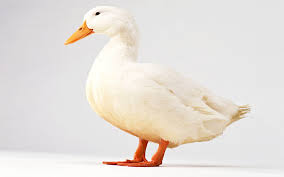 Đuôi vịt
Chân vịt
Trò chơi :
nhanh tay chọn đúng